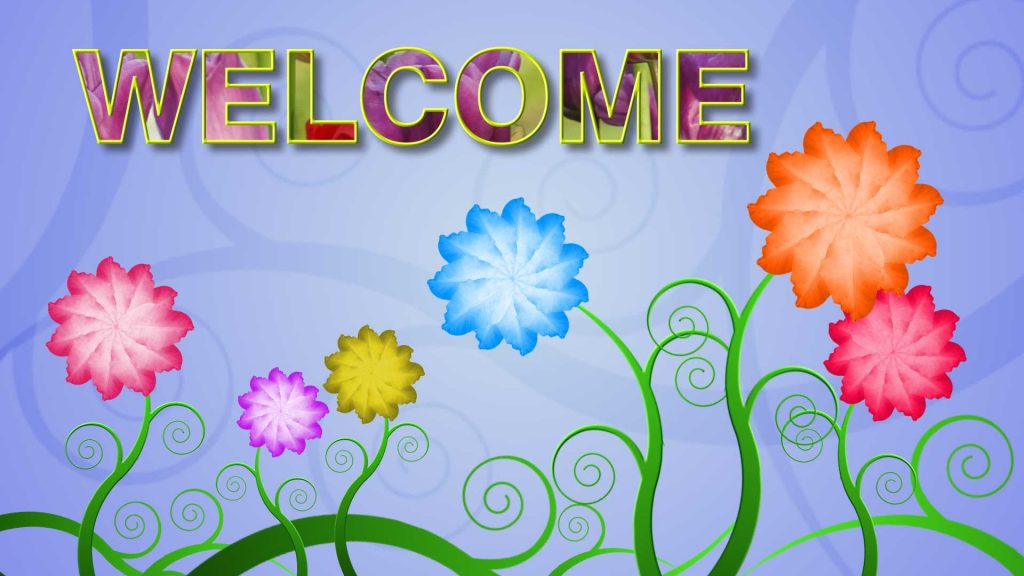 Thursday, January 27th, 2022
Unit 7: TRAFFIC
Period 59- Lesson 5: SKILLS 1
Class: 7A2
OBJECTIVES:
-Reading for specific information 
about traffic rules.
- Speaking about traffic rules about road safety ( guide SS to do at home)
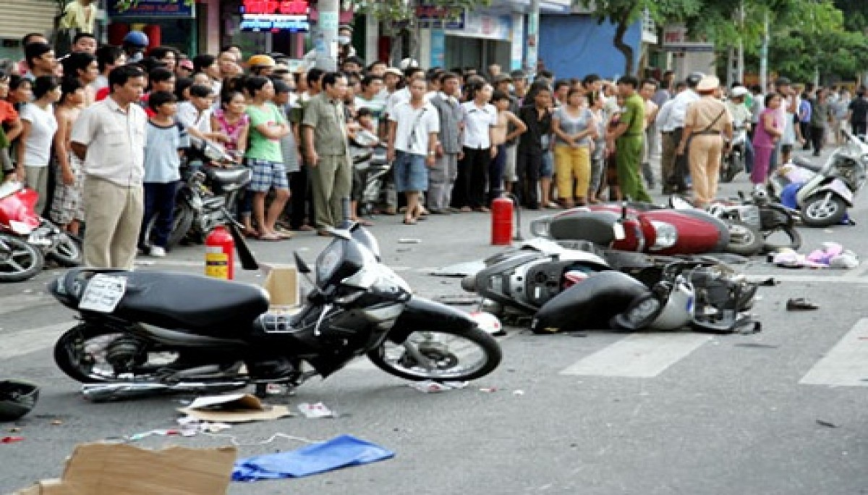 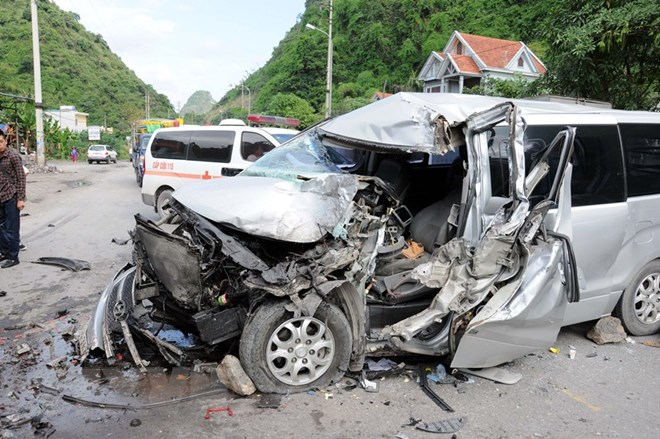 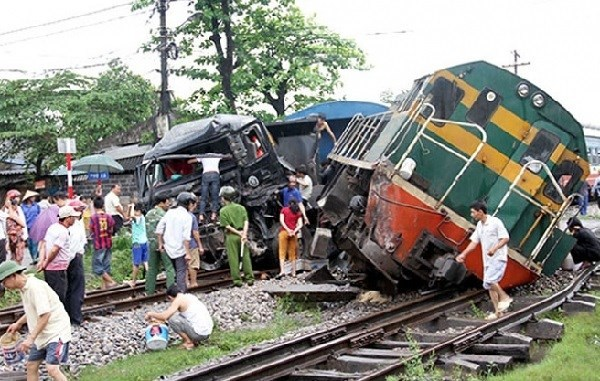 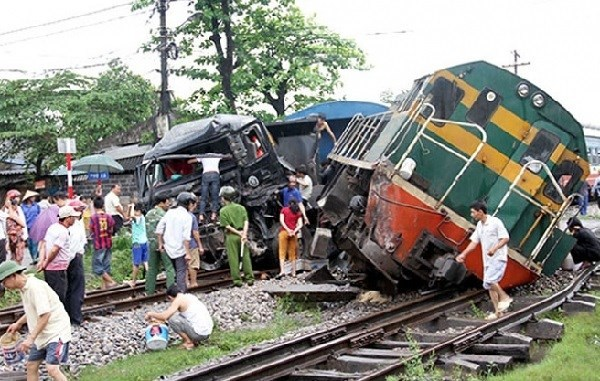 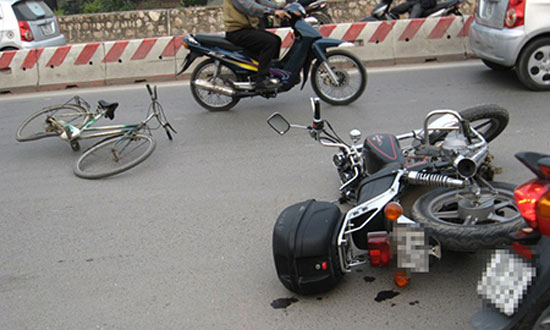 GAME:
 Look at the pictures. Say what we should/shouldn’t do


* We should

* We shouldn’t
“When we use the roads, we should OR shouldn’t  ……….”
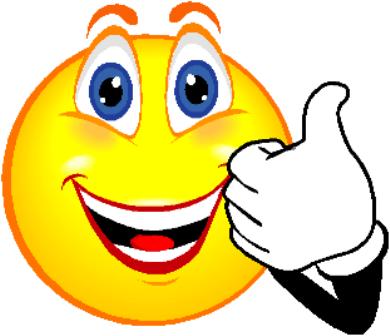 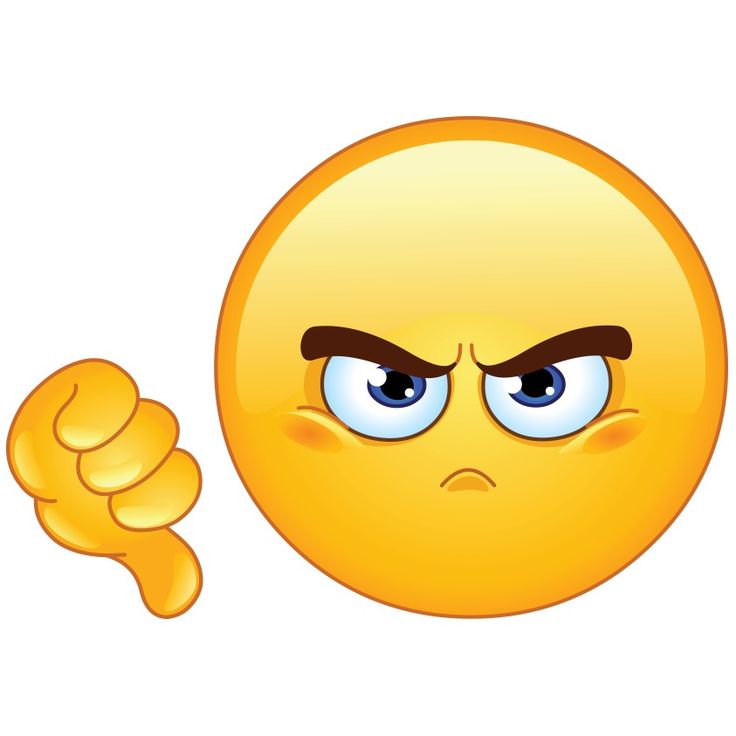 When you take your children to school , what should you do/ not do?
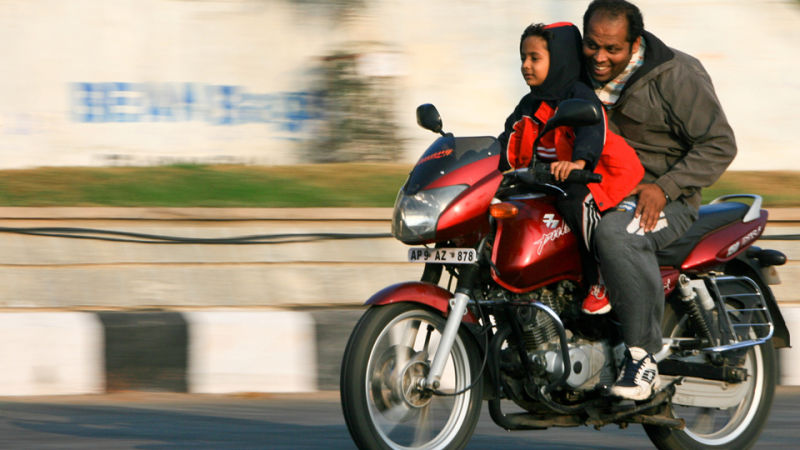 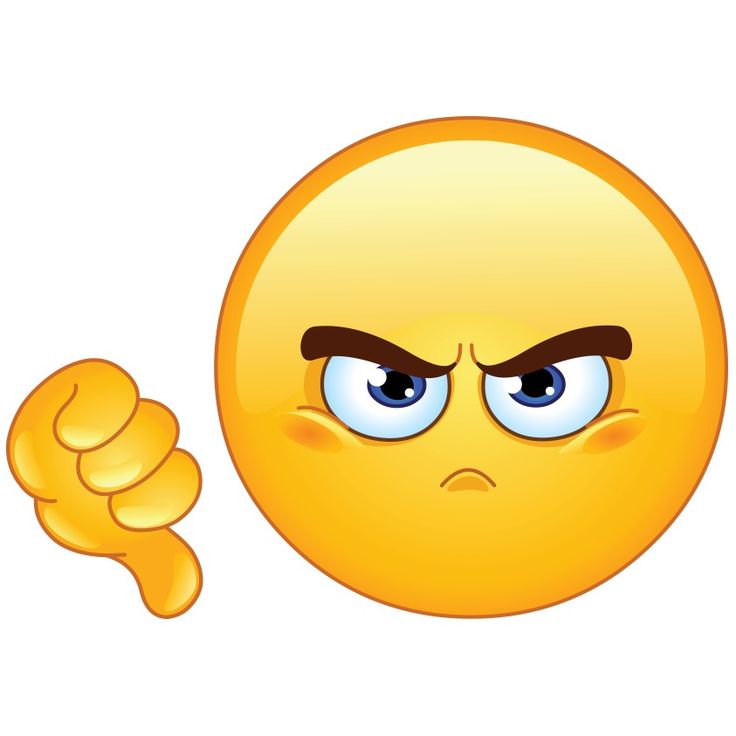 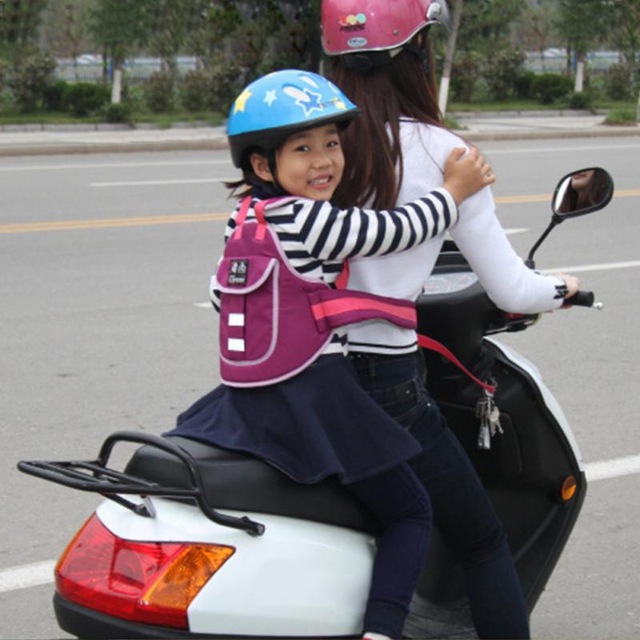 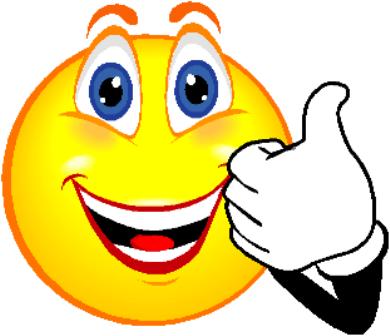 When you are a road user, you should OR shouldn’t
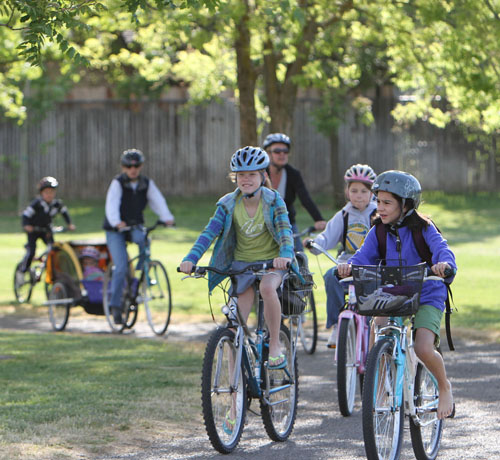 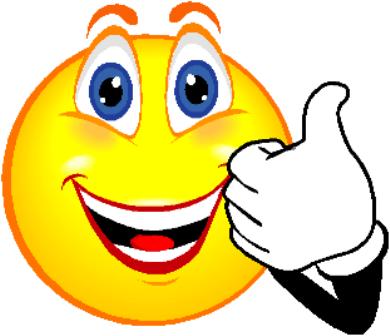 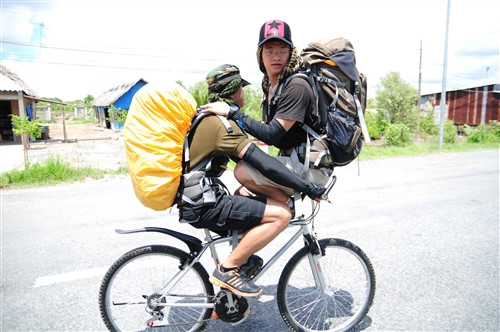 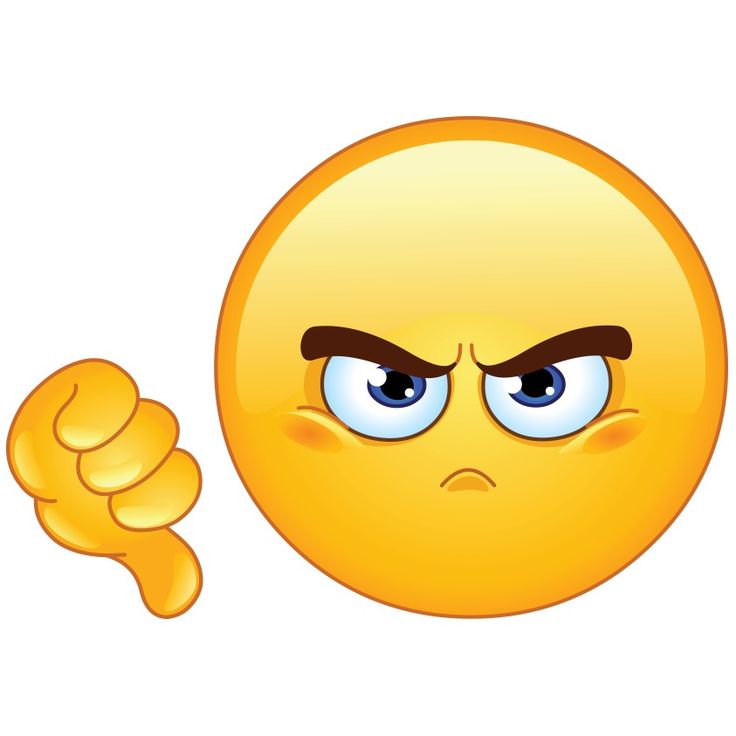 When you are a road user, you should OR shouldn’t
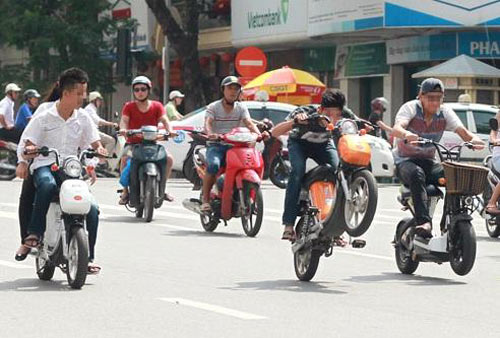 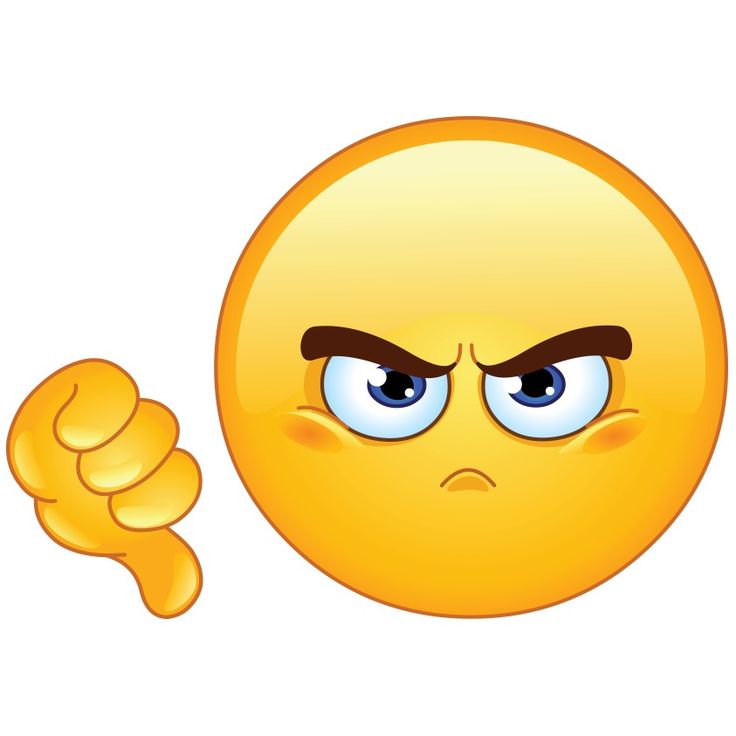 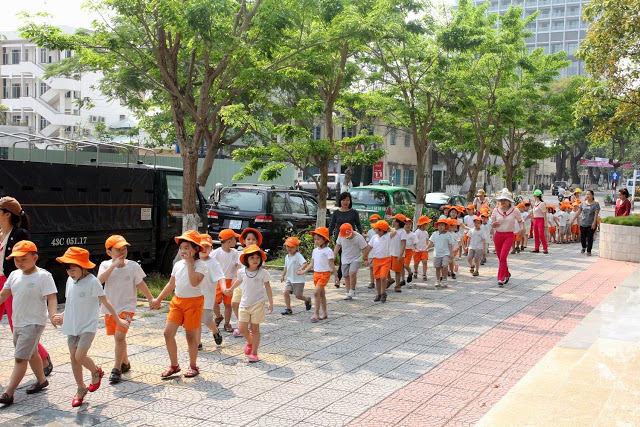 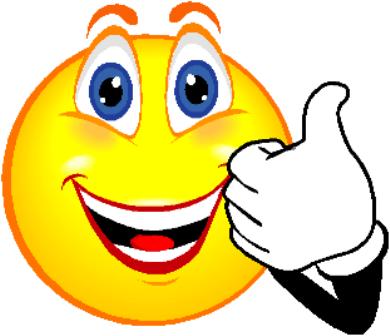 I. READING:
ROAD SAFETY
1. New words:
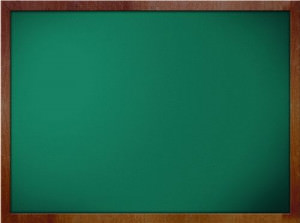 Thursday, January 27th, 2022Unit 7: TrafficPeriod 59- Lesson 5: Skills 1 ( p.12)
New words:
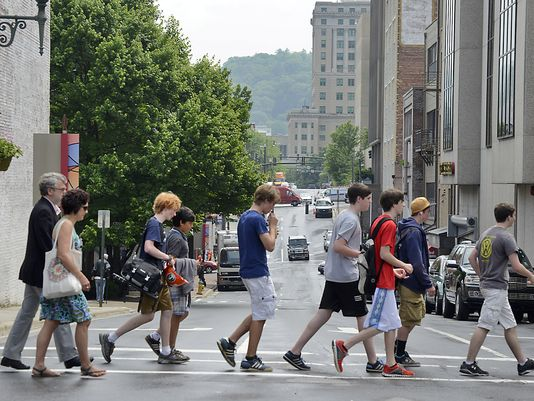 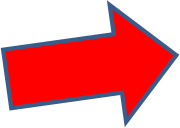 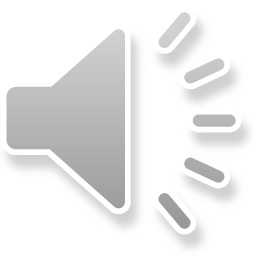 pedestrian (n) /pəˈdestriən/: người đi bộ
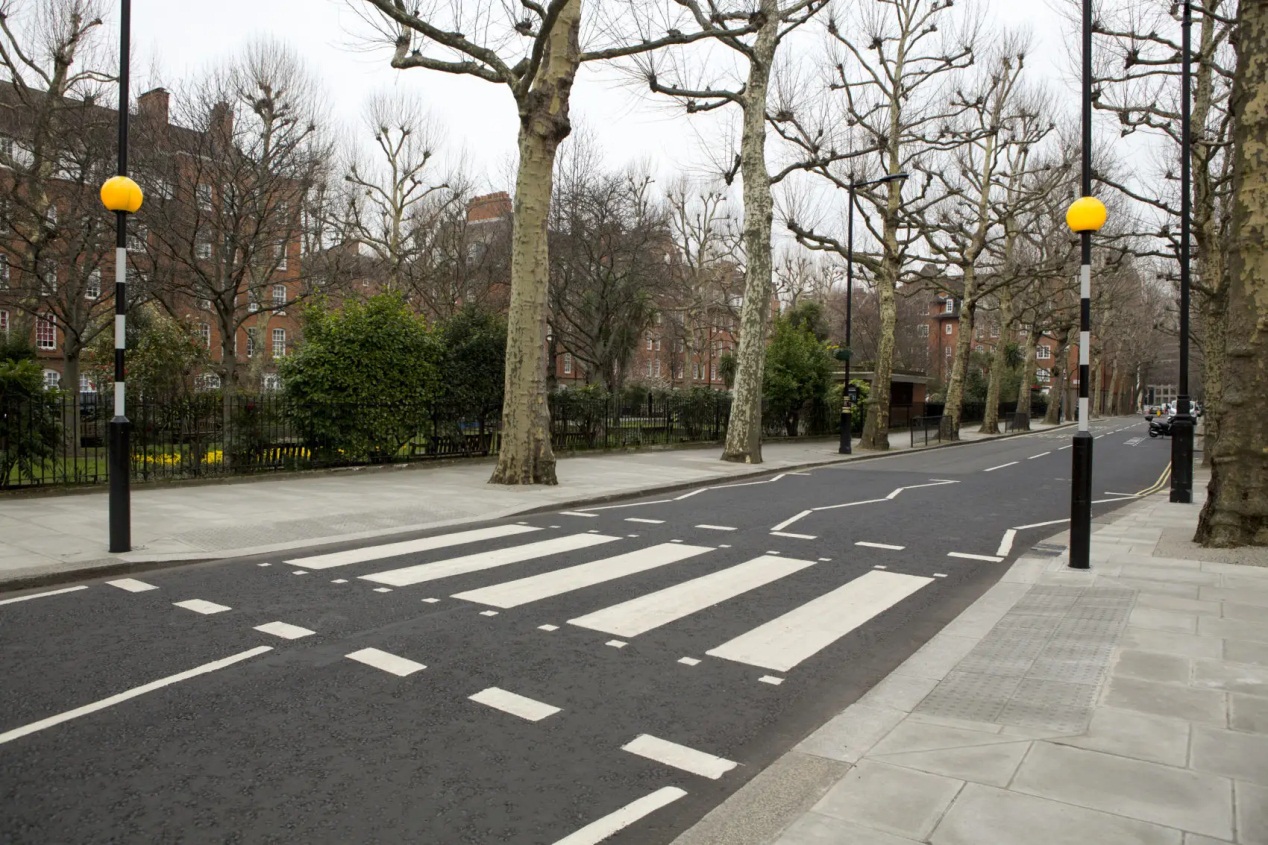 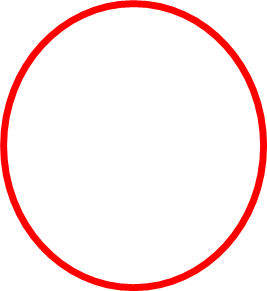 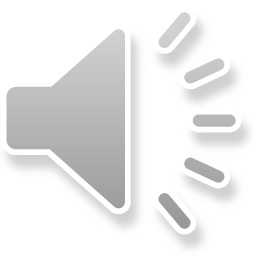 zebra crossing (n) /ˌziːbrə ˈkrɒsɪŋ/: vạch qua đường dành cho người đi bộ
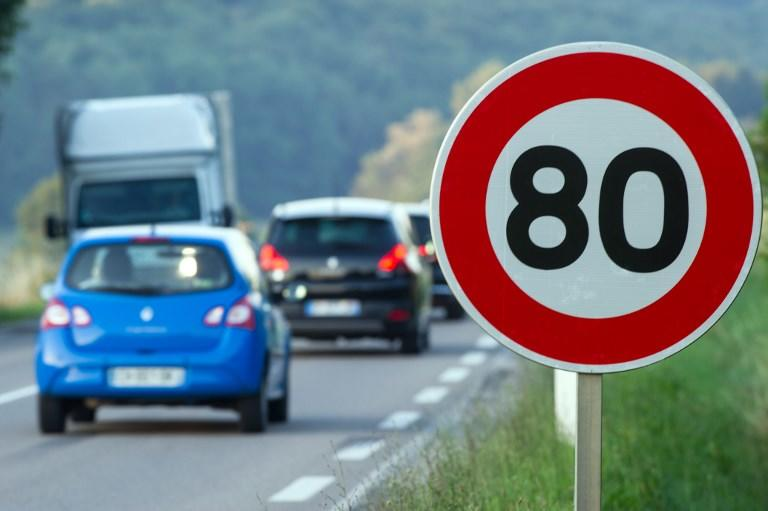 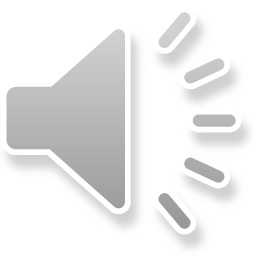 speed limit (n) /ˈspiːd lɪmɪt/: giới hạn tốc độ
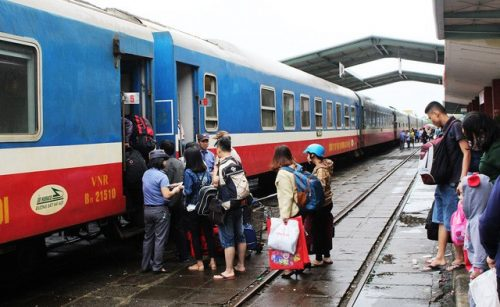 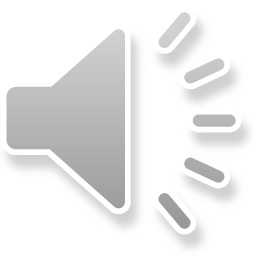 passenger (n) /ˈpæsɪndʒə(r)/ : hành khách
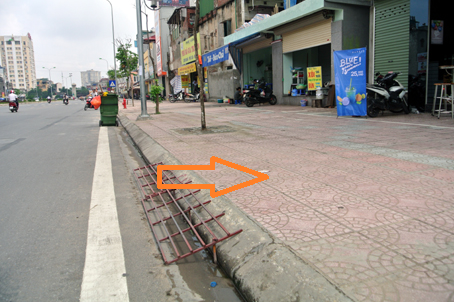 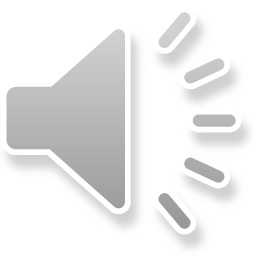 pavement (n) /ˈpeɪvmənt/ vỉa hè
=sidewalk/ footpath
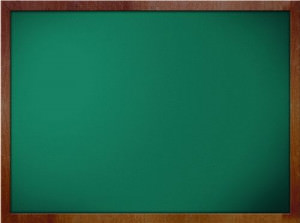 Thursday, January 27th, 2022Unit 7: TrafficPeriod 59- Lesson 5: Skills 1 ( p.12)
New words:
pedestrian (n) /pəˈdestriən/ : người đi bộ
zebra crossing (n) /ˌziːbrə ˈkrɒsɪŋ/: vạch qua đường dành cho người đi bộ
speed limit (n) /ˈspiːd lɪmɪt/: giới hạn tốc độ
passenger (n) /ˈpæsɪndʒə(r)/ : hành khách
pavement (n) /ˈpeɪvmənt/ vỉa hè
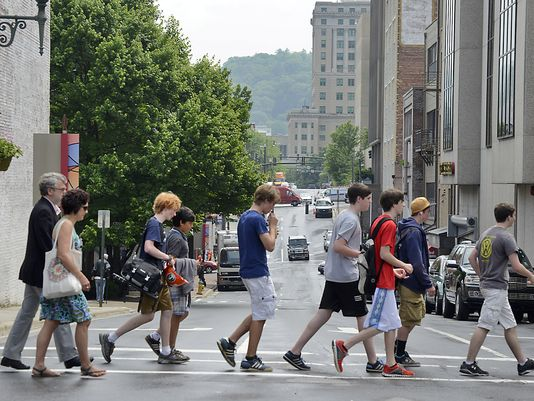 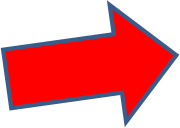 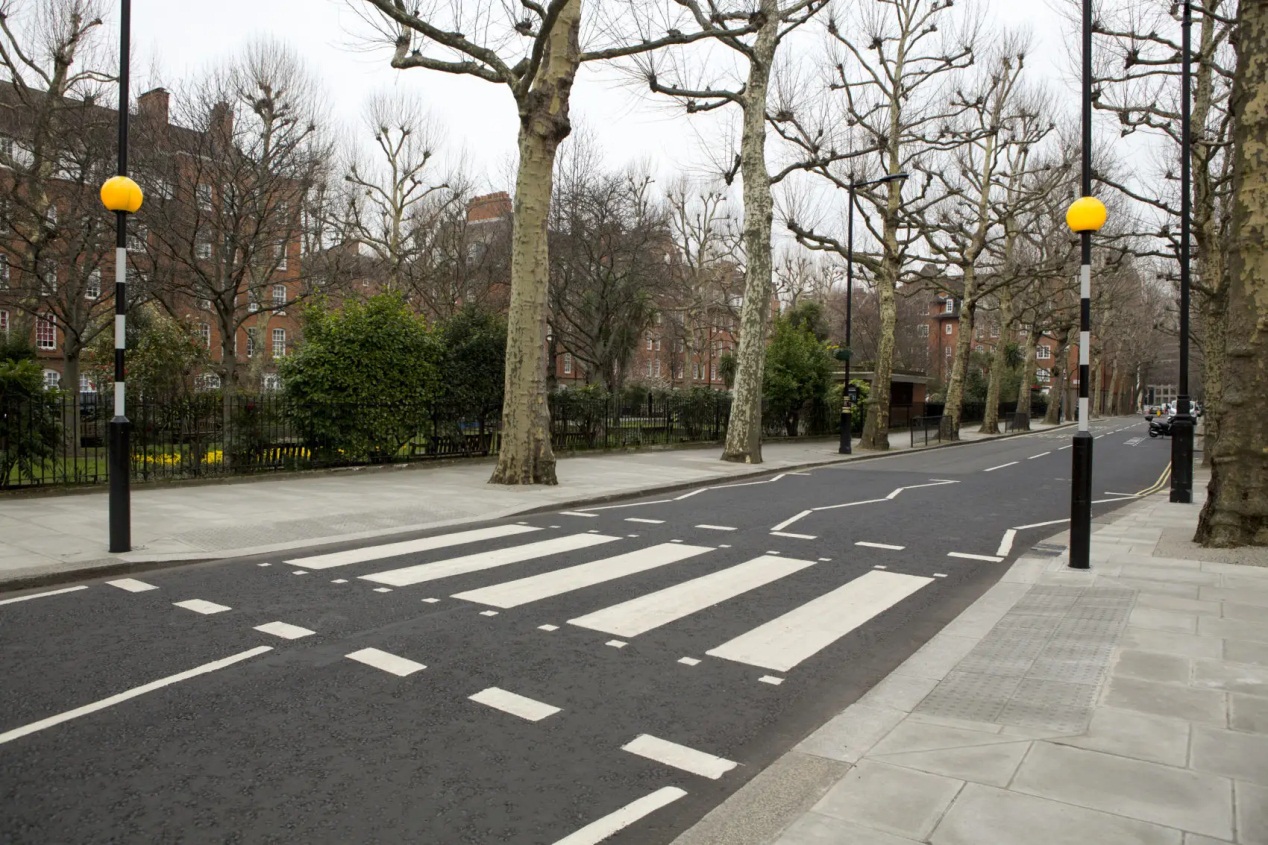 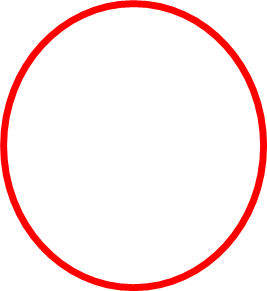 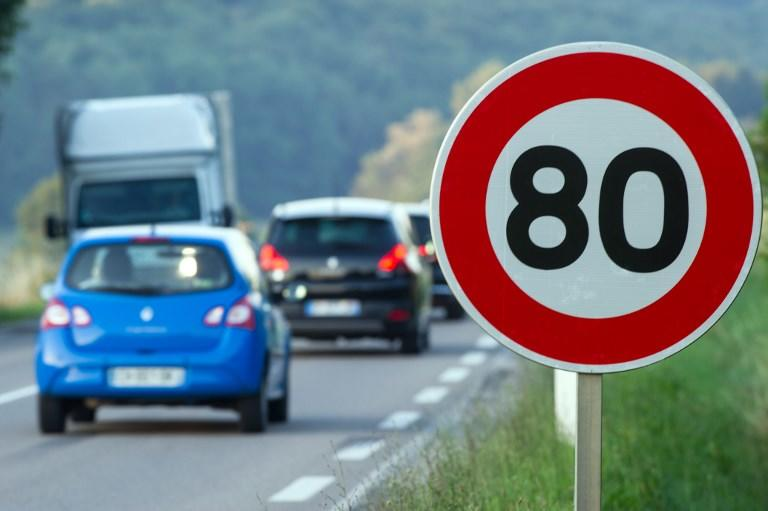 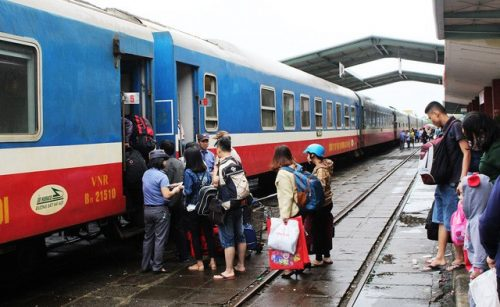 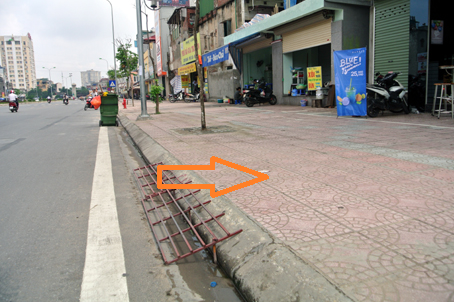 ROAD SAFETY
Ex 1: Look at the picture. Can you see anything that is dangerous?
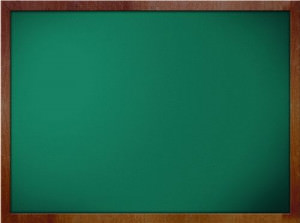 Thursday, January 27th, 2022Unit 7: TrafficPeriod 59- Lesson 5: Skills 1 ( p.12)
I. New words:
pedestrian (n) /pəˈdestriən/ : người đi bộ
zebra crossing (n) /ˌziːbrə ˈkrɒsɪŋ/: vạch qua đường dành cho người đi bộ
speed limit (n) /ˈspiːd lɪmɪt/: giới hạn tốc độ
passenger (n) /ˈpæsɪndʒə(r)/ : hành khách
pavement (n) /ˈpeɪvmənt/ : vỉa hè
II. Reading
Ex 1: Look at the picture. Can you see anything dangerous?
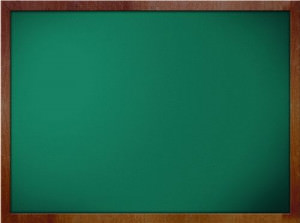 Thursday, January 27th, 2022Unit 7: TrafficPeriod 59- Lesson 5: Skills 1 ( p.12)
II. Reading
Ex 1: Look at the picture. Can you see anything dangerous?
Ex 2: Matching
Ex 3: Read and answer
I. New words:
pedestrian (n) /pəˈdestriən/ : người đi bộ
zebra crossing (n) /ˌziːbrə ˈkrɒsɪŋ/: vạch qua đường dành cho người đi bộ
speed limit (n) /ˈspiːd lɪmɪt/: giới hạn tốc độ
passenger (n) /ˈpæsɪndʒə(r)/ : hành khách
pavement (n) /ˈpeɪvmənt/ : vỉa hè
Ex 2: Now match the words to make common expressions
1. traffic
2. zebra
3. road
4. driving
5. speed
6. railway
7. train
8. means
a. limit
b. users
c. license
d. crossing
e. of transport
f. ticket
g. jam
h. station
Ex 3: Work in  groups (break out 4 rooms)Answer the question:
When you are a road user, what you should NOT do?
When you are a road user, what you should NOT do?
Eg: We shouldn’t wave our hand when riding a bike.
When you are a road user, what you should NOT do?
Eg: We shouldn’t sit in front of the driver when going by motorbike.
4. Read and answer the questions
1. Where should you cross the street?  
2. What must one always do when he /she drive? 
3. Should we drive after drinking alcohol? 
4. What must you do before turning left or right while driving or 
     riding a motorbike?
5. Who should wear light-coloured clothes in the dark?
6. Should a cyclist or a motorist carry a passenger in front of him/her?
7. What must a motorist always do when they ride a motorbike?
8. What must a pedestrian do before he/she crosses the street?
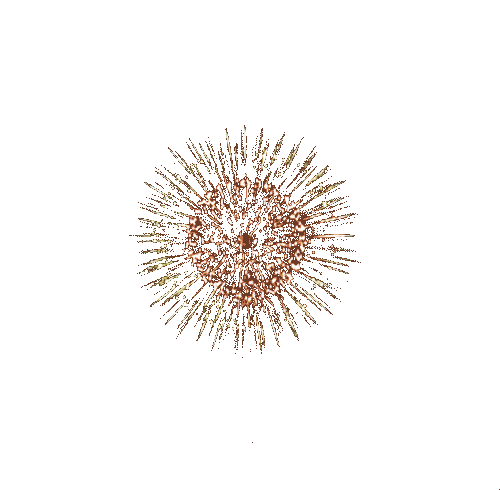 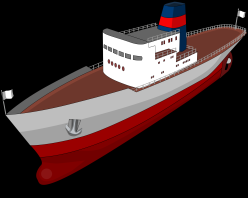 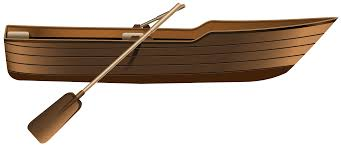 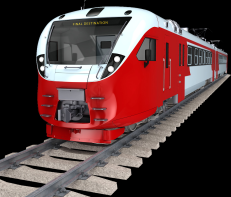 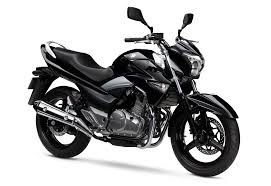 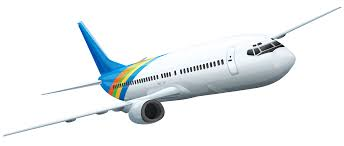 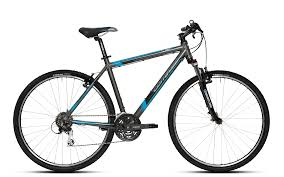 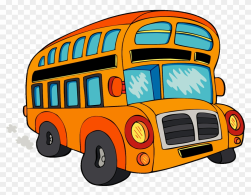 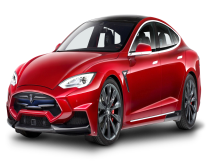 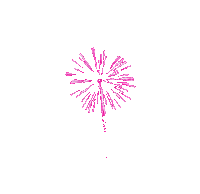 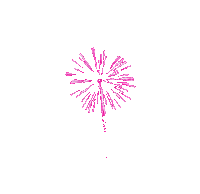 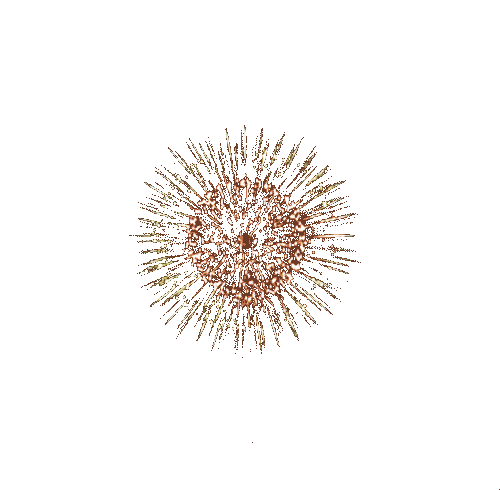 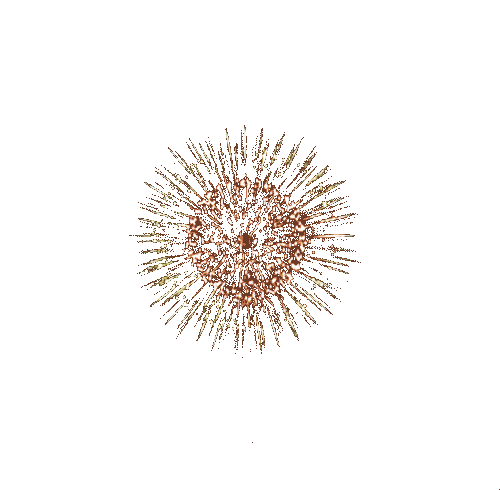 4
1
2
3
5
6
7
8
CONGRATULATION!
CONGRATULATION!
CONGRATULATION!
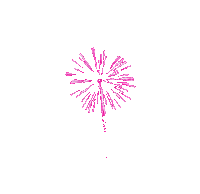 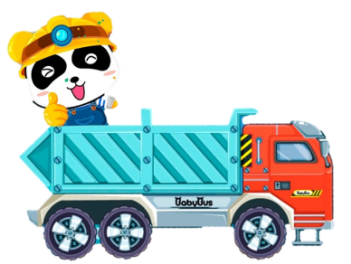 1
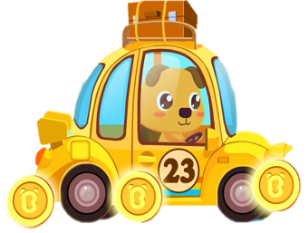 2
5.	In pairs, ask and answer
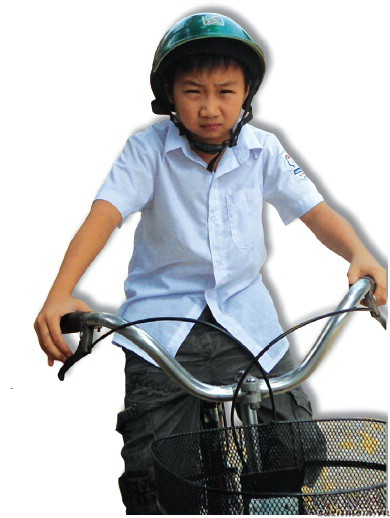 1.Hoang is riding a bike, and he is wearing a helmet.
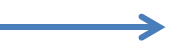 * Model sentences:
A: Do you think …………………….. safely or dangerously?
B: …………(Safely/ Dangerously)
A: Why?
B: Because …………………..
A: You’re right.
5.	In pairs, ask and answer who is using the road SAFELY, and who is acting DANGEROUSLY. Give reasons. Write the dialogue into your notebook.
* Model sentences:
A: Do you think …………………….. safely or dangerously?
B: ………………….
A: Why?
B: Because ………………………………….
A: You’re right.
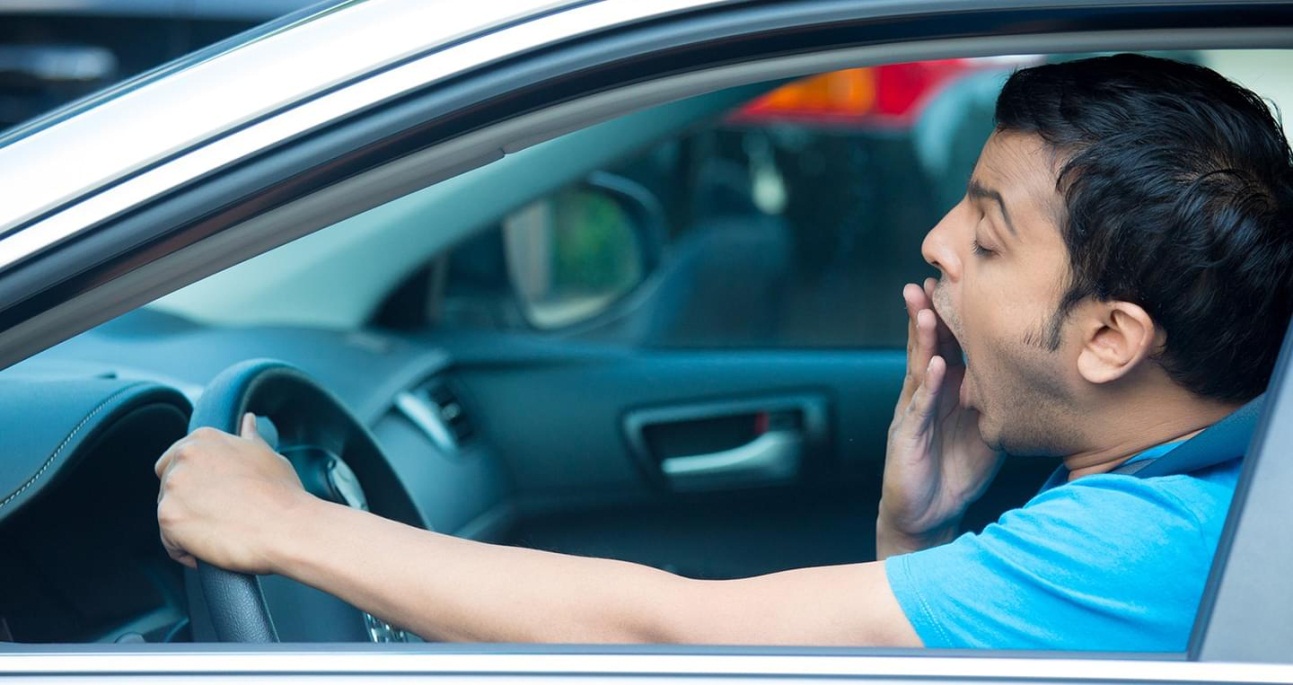 Eg: It’s dangerous because he is likely to have an accident.
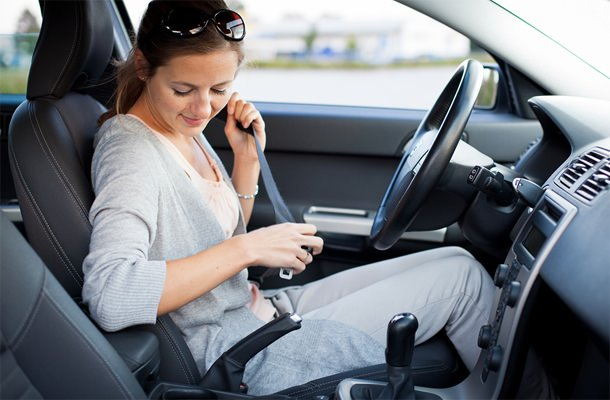 She is driving safely because the seatbelt can prevent her from being injured or killed in car accidents.
Remember
ROAD SAFETY IS HAPPINESS FOR EVERYBODY, FOR YOU AND FOR ME
Wrap up
Some new words about the topic: “ Traffic”
Eg: Pavement, zebra crossing, speed limit, …
- Practice reading about traffic safety on the road
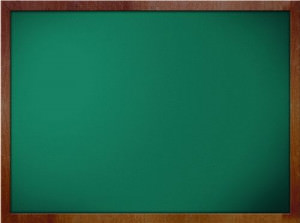 Thursday, January 27th, 2022Unit 7: TrafficPeriod 59- Lesson 5: Skills 1 ( p.12)
II. Reading
Ex 1: Look at the picture. Can you see anything dangerous?
Ex 2: Matching
Ex 3: Read and answer
III. Speaking: do at home
IV. Homework:
Write new words ( 2 lines/ 1 word)
Do ex D1,2 p. 8- workbook
Prepare Unit 7: Skills 2
New words:
pedestrian (n) /pəˈdestriən/ : người đi bộ
zebra crossing (n) /ˌziːbrə ˈkrɒsɪŋ/: vạch qua đường dành cho người đi bộ
speed limit (n) /ˈspiːd lɪmɪt/: giới hạn tốc độ
passenger (n) /ˈpæsɪndʒə(r)/ : hành khách
pavement (n) /ˈpeɪvmənt/ : vỉa hè
THANKS FOR YOUR ATTENTION!
Goodbye!
See you again!